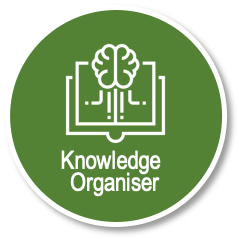 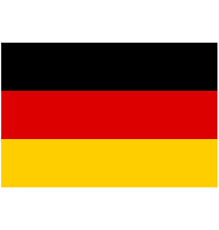 Unit 6 Core Structures
10 to Learn
um....zu........  [in order to]
‚um‘ is always proceeded by a comma and the verb goes at the end after the ‚zu‘ and in its infinitive form:
Ich gehe in die Schule, um Deutsch zu lernen.
Ich esse viel Obst, um gesund zu sein.
Ich trinke Alkohol, um meine Eltern zu nerven.
Ich bleibe zu Hause, um meine Hausaufgaben zu machen.
HEALTHY AND UNHEALTHY LIVING
German
Year 10
Term 2
Endon High School
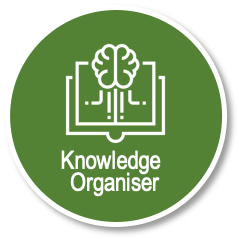 UNIT 6 VOCAB: HEALTHY AND UNHEALTHY LIVING [1]
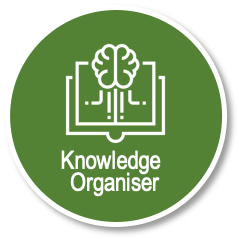 UNIT 6 VOCAB: HEALTHY AND UNHEALTHY LIVING [2]